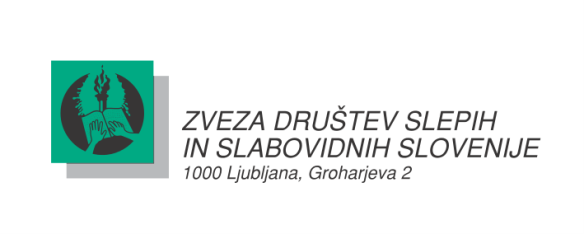 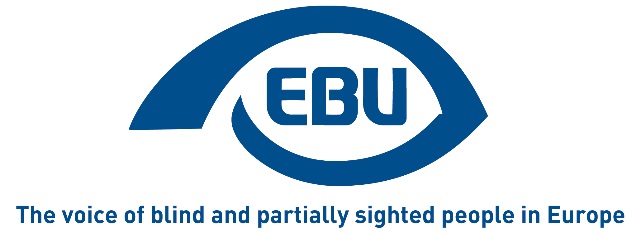 LOW VISION Services, A Global Right Setting the Standards in Europe

15-17 June 2018

Improving employability of young disabled people
Alenka Gajšt
Slovenian Association of Disabled Students
About the organization
Established in 1996
Two offices (Ljubljana and Maribor)

Support services for students:
 Counselling 
 Personal assistance
 Adapted transportation
 Study support 
 Social, sporting and non-formal learning activities
Support during studies
Practical training in our organization 
Help in finding practical training elsewhere
Offering support during practical training (PA, transport)
Offering non-formal learning courses related to certain skills (foreign languages, computer courses, public speaking)
Cooperating with universities‘ Career centres
Support for all
Sharing information about job opportunities
Organizing awareness raising workshops and debates which include employers and disabled job seekers 
Volunteering opportunities within our organization and in EVS 
Offering information about the rights and benefits of disabled employees
Barriers to employment
Personal barriers:

Low self-esteem / overestimating own‘s  abilities
Poor working skills
Poor disability coping skills (O&M, assistive technology, social skills)
Barriers to employment
Barriers in the system:

No workplace adaptation for practical training during studies
Occupational medicine certificate
Long procedures for workplace adaptation, not financed enough
Inadequate support (transport, PA) 
Employment rehabilitation services
Barriers to employment
Barriers posed by employers:

The tasks a post involves
Inflexible workplace (work from home, flexible working hours) 
Mistakes attributed to disability, not human error
Poor chances for professional development and promotion
What we need
Responsive rehabilitation services 
Retain motivation of unemployed youth 
Encourage personal development and growth
Allow flexibility in the workplace
Open-minded employers 
Confident and well skilled disabled people
Alenka Gajšt
Slovenian Association of Disabled Students


Tel: +386 41 632 865
E-mail: alenka@dsis-drustvo.si
EBU office
6 rue Gager-Gabillot
75015 Paris
France

Tel: 00 33 1 47 05 38 20
E-mail: ebu@euroblind.org
Thank you